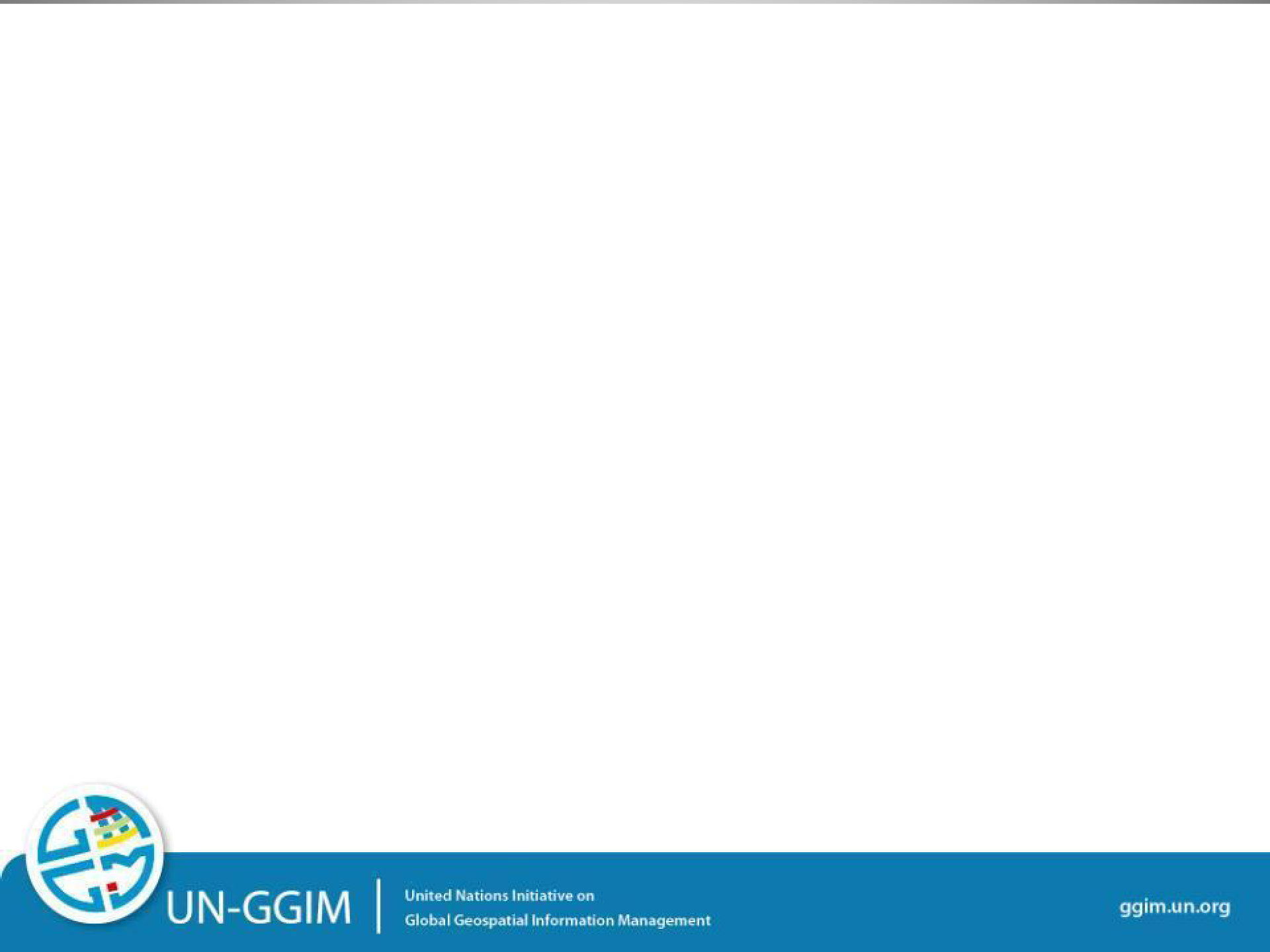 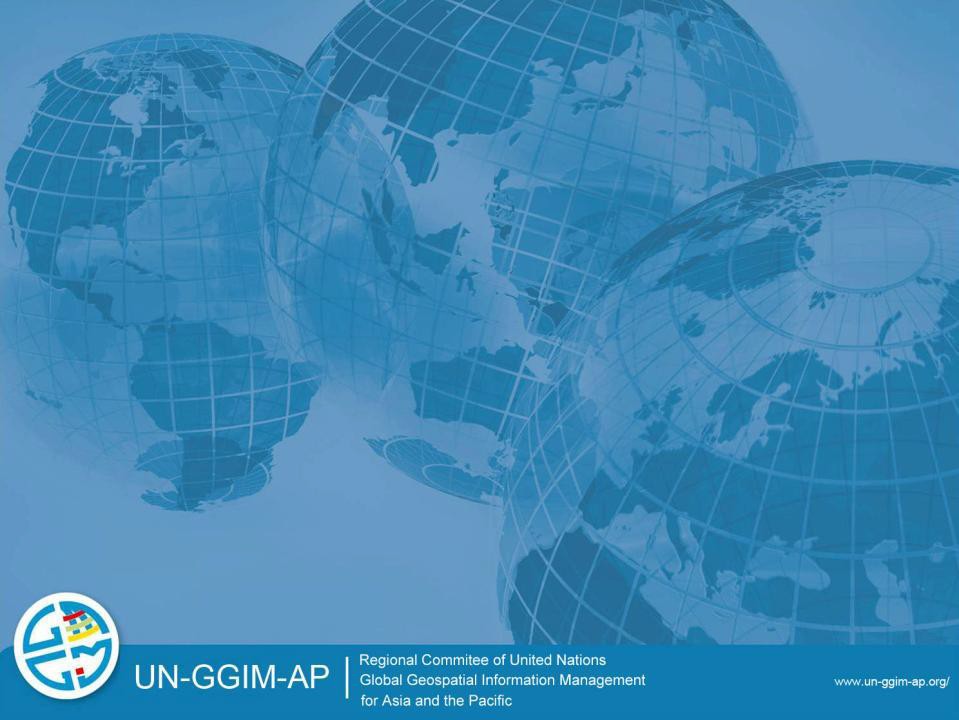 Executive Board Meeting
13 March 2023
Singapore
UN-GGIM-AP President, Mr. Antonius Wijanarto
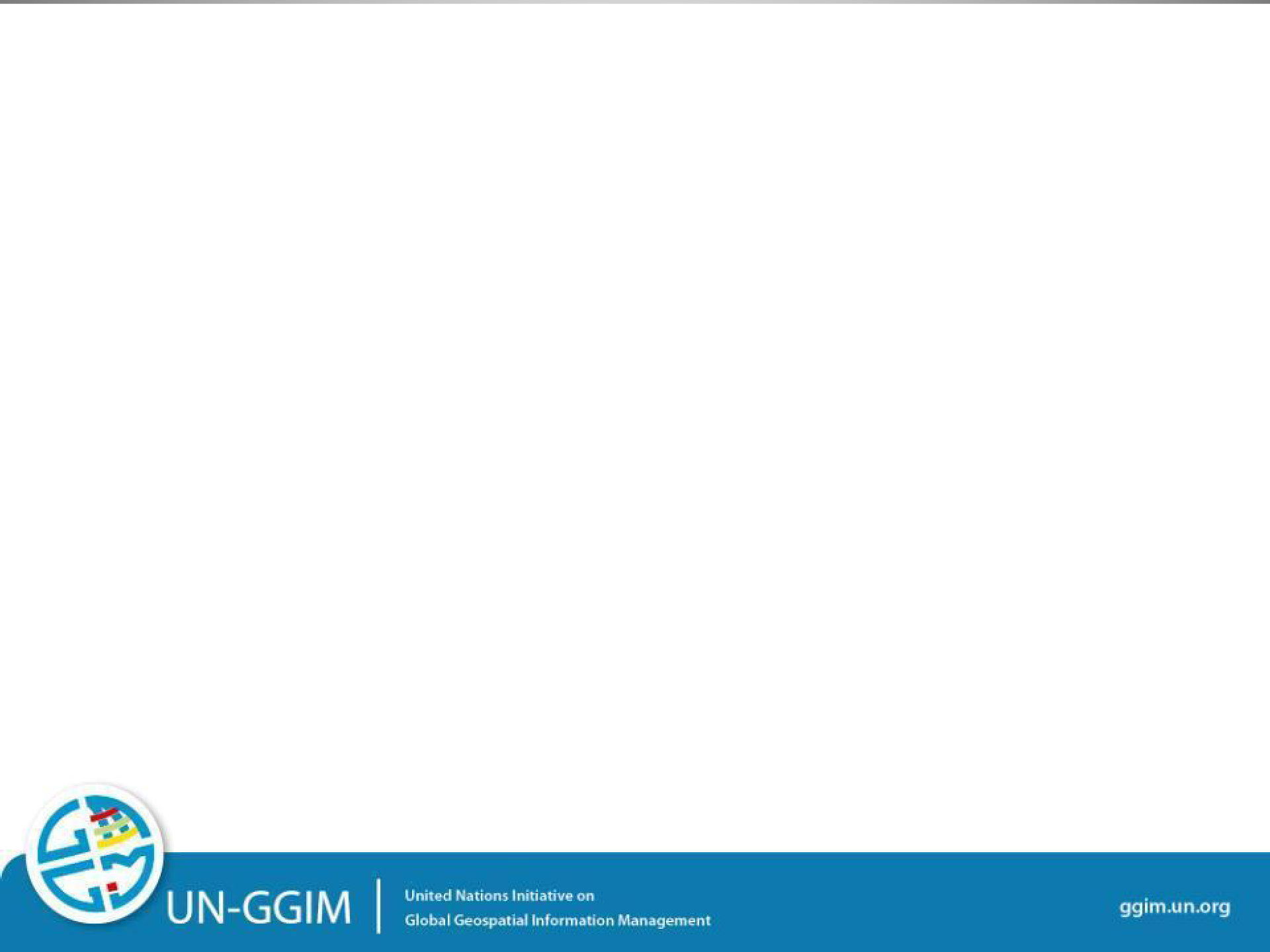 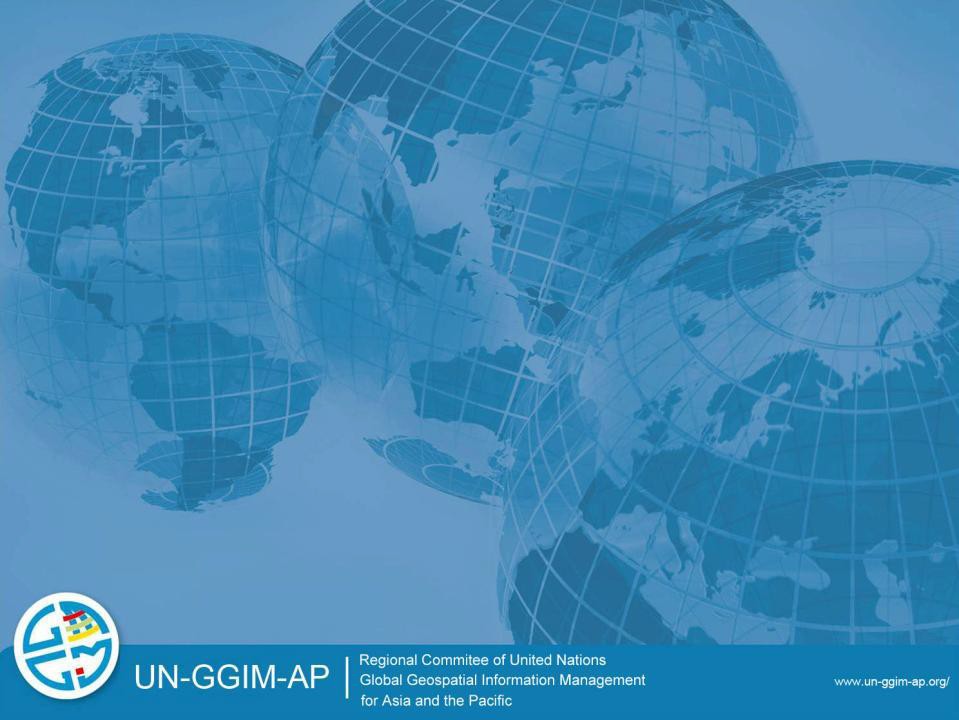 Executive Board Meeting
13 March 2023
Singapore
Briefing on key activities
UN-GGIM-AP President, Mr. Antonius Wijanarto
11th Plenary Meeting
14 Oct 2022, Hyderabad, India
Election of new President and Executive Board for 2022 – 2024
Continuation of three Working Groups
Working Group 1: Geodetic Reference Frame
Working Group 2: Cadastre and Land Management
Working Group 3: Integrating Geospatial Information and Statistics
Establishment of one new Working Group
Working Group 4: Integrated Geospatial Information Framework
Adoption of four Working Group workplans
Fourth Ministerial Conference on Space Applications
26 October 2022, Jakarta, Indonesia
Jakarta Ministerial Declaration was endorsed
Commitment of countries to using innovative space applications to address outstanding and emerging development challenges.
Countries have implemented over 600 activities contributing to 156 out of the 188 actions identified in the 2018 Asia-Pacific Plan of Action on Space Applications for Sustainable Development.
Accelerate Phase II of the Plan of Action under the guiding theme “Space+ for our Earth and Future,” comprising four core elements:
leveraging innovative digital applications;
engaging end users, including the private sector and youth;
managing data and information more effectively; and
enhancing partnerships with national, regional and global stakeholders.
Workshop on enhancing the sharing of geospatial information and support to the users in developing countries
15-16 December 2022, Virtual
Expert group meeting to share:
Share experiences of existing geospatial information platforms
Discuss standard operational procedures
Explore options for a regional networked geospatial datahub
76 participants from 16 countries
20 presentations and panel discussion on information sharing platforms
Contribution to UN-GGIM Global Agenda
UN-GGIM-AP nominations to UN-GGIM Subcommittee on Geodesy:
Australia (Mr. Nicholas Brown)
China (Mr. Yamin Dang)
India (Mr. Upendra Nath Mishra)
Indonesia (Mr. Sidik Tri Wibowo)
Japan (Mr. Basara Miyahara)
Russia (Mr. Alexey Trifonov)
Fiji (Mr. Asakia Tabua)
New Zealand (Mr. Nic Donnelly)
Mongolia (Mr. Dalkhaa Munkhtsetseg)
Republic of Korea (Mr. Jongsin Lee)
Recommended by Working Group 1: Geodetic Reference Frame and endorsed by the Executive Board on 21 Feb 2023.
Activities to be
Confirmation of UN-GGIM-AP TOR 2022-2024
Updated focal point contacts
Workplans
Twelfth Plenary Meeting of UN-GGIM-AP
Tentatively planned for early November in Bali, Indonesia
Secretariat
Appreciate the Government of Japan to have supported JPO for proceedings
JPO from China to be joining ESCAP later this year to continue support for proceedings
Thank you!
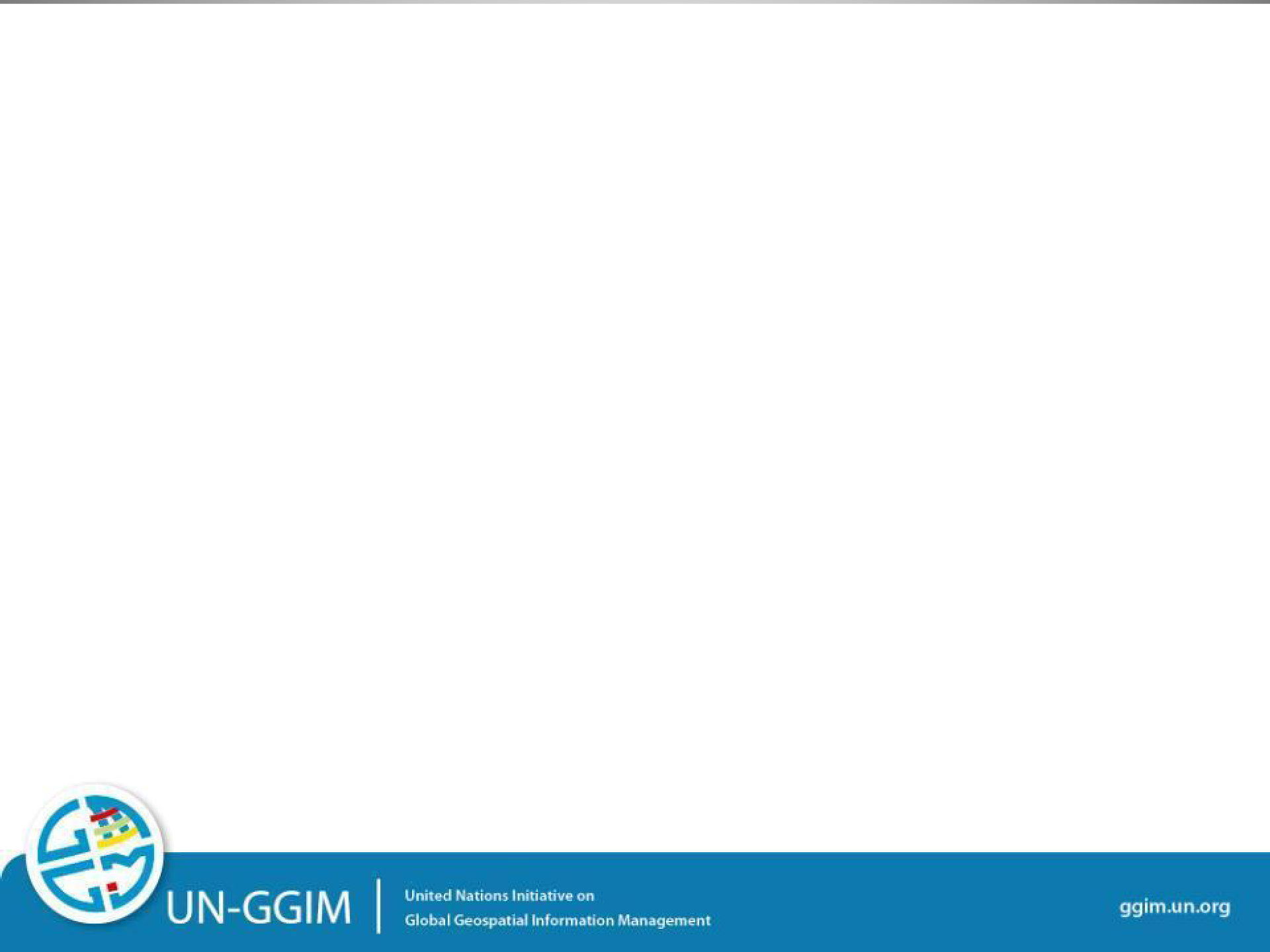 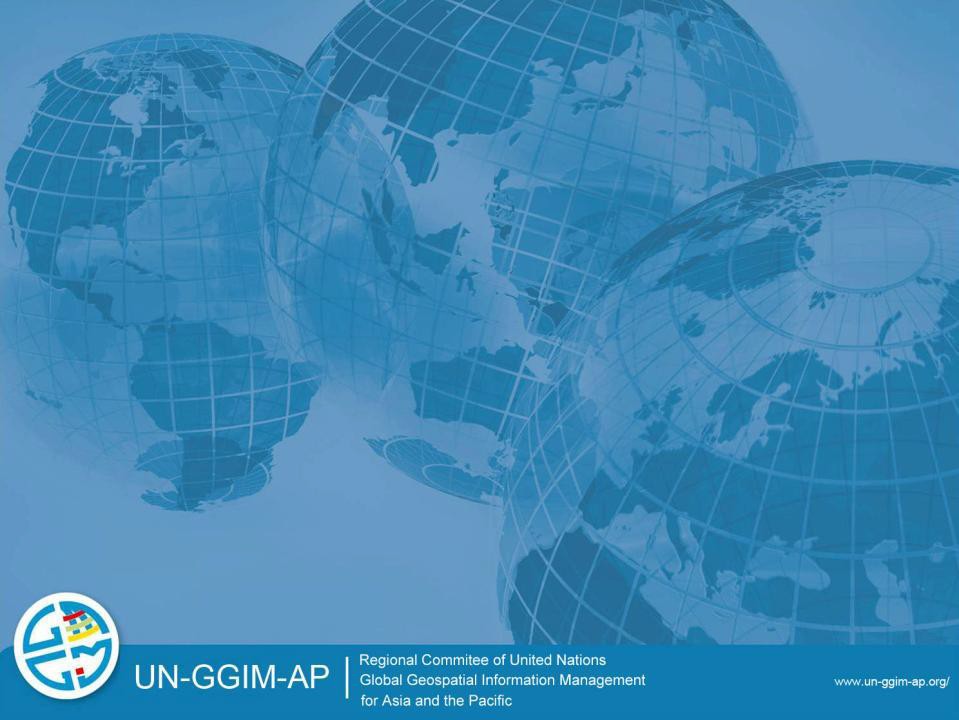 Executive Board Meeting
13 March 2023
Singapore
UN-GGIM-AP President, Mr. Antonius Wijanarto